Predictability of Dry Season Downscaled Reforecasts Over the Tropical South American Region
Masters Thesis Defense
17th March 2011
Adam Frumkin
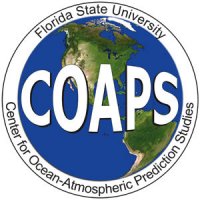 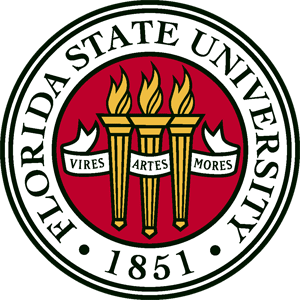 2
Outline
Introduction
Objectives
Data
Methods and Results
Conclusions
3
INTRODUCTION
4
South American Climate
The South American monsoon is arguably the most important feature of the South American climate

South America was only recently recognized as having a monsoon climate by Zhou and Lau (1998).

There is still debate as to whether or not the SAM meets the classic definition of the word.
5
South American Climate
Characteristics of a monsoon climate:
Shift in overturning circulations
Change in precipitation rate
Seasonal reversal in wind direction

The South American Monsoon exhibits all but the third characteristic.
6
South American Climate
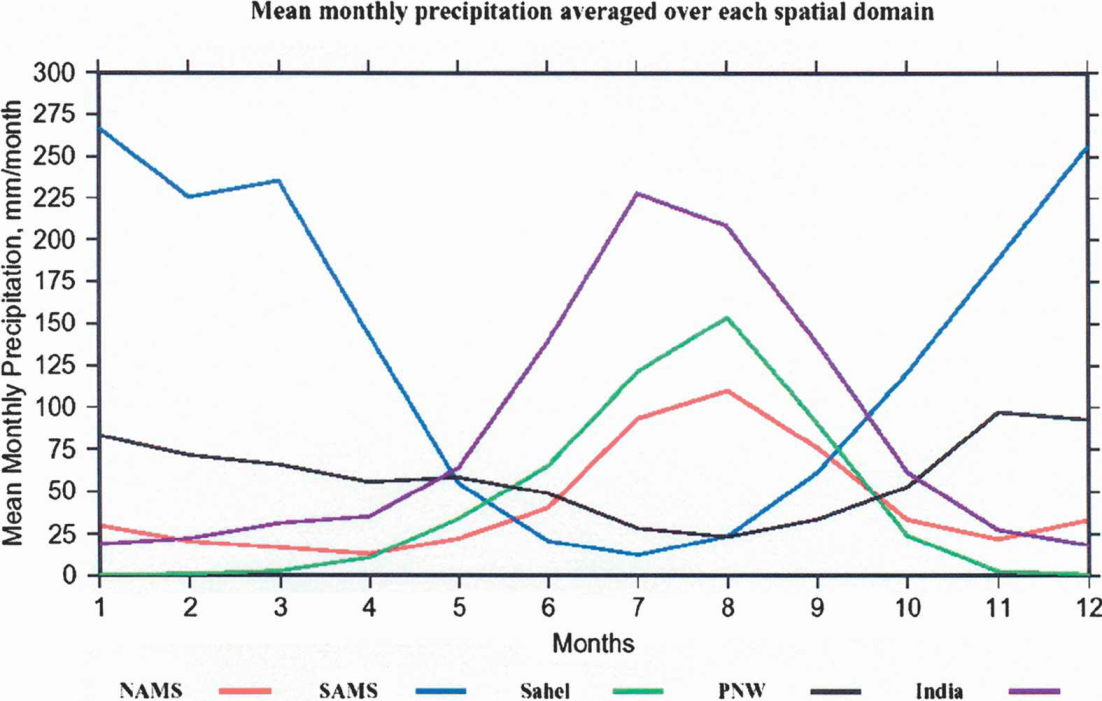 Vera et al. (2006)
7
Why focus on the dry season?
The Amazon rainforest acts as a massive carbon sink (Phillips et al. 2009)
Modulates atmospheric CO2 through photosynthesis and respiration

Droughts in South America may become more common in the next century (IPCC)

Phillips et al. (2009) found the greatest impacts to the Amazon to occur during the intense dry season
8
Why focus on the dry season?
Correlation of JJA ERSST v3 w/ DJF CRU Rainfall
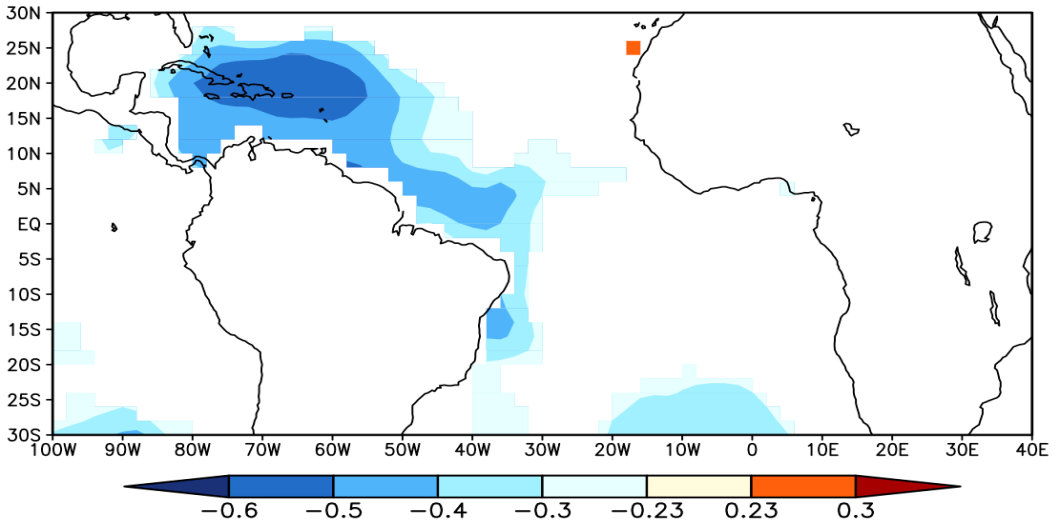 Correlation of JJA Rainfallw/ DJF Rainfall
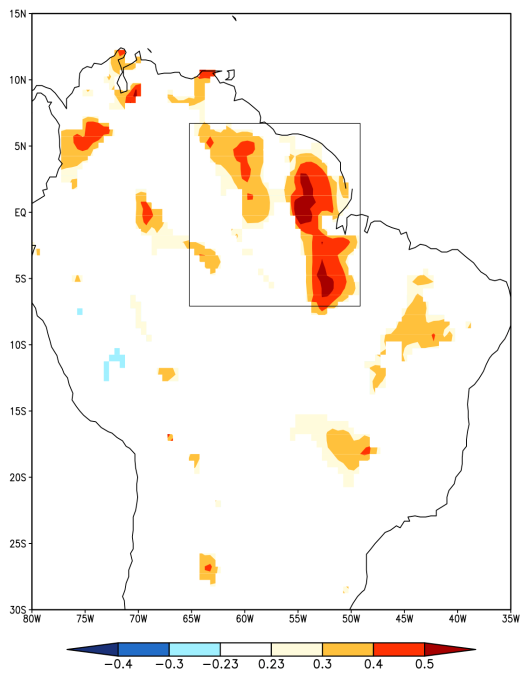 9
Why should we care about predicting and modeling the monsoon?
The ability to accurately forecast seasonal anomalies associated with monsoon systems is critical
Above normal, normal, and below normal conditions

Fluctuations of the monsoon are often associated with drought, flood, increased risk of fire, etc.

Improvements in forecasting the monsoon anomalies can lead to a reduction in loss of life and property.

We can only efficiently forecast seasonal anomalies using climate models (global climate models or regional climate models)
10
Objectives
11
Objectives
We investigate the feasibility of using climate models for routine seasonal prediction of the South American dry season (June-July-August)?
1 Global Climate Model (GCM) Integration
2 Regional Climate Model (RCM) Integrations

Do the models have any skill at predicting anomalous dry season conditions?
Two meter air temperature
Precipitation 

Is there any benefit to using a downscaled RCM over a GCM?
Is there any added benefit to bias correction? 

We compare model output with reanalysis data
12
DATA
13
NCEP Climate Forecast System (CFS)
Fully coupled land-ocean atmosphere

64 vertical levels

Six ensemble members

The CFS was the first model in the U.S. to achieve a level of skill comparable to statistical models.
14
NCEP Scripps Regional Spectral Model (RSM)
28 vertical sigma levels

60km horizontal resolution

We use the RSM to downscale from the CFS

The RSM domain covers most of North America and South America
This is a large area hence the lower (60km) resolution

6 ensemble members
15
Downscaling
Multiple methods

This study: lateral boundary conditions of the RSM are forced by the CFS

Allows for seasonal ensemble forecasting on regional to local scales (200km vs 60km)

GCMs are unable to resolve coastlines and steep topography (Misra and Chan 2009)

Misra et al. (2003): RCM improves forecasts of summertime precip and low level jets over South America
16
Anomaly Nesting
Bias correction: remove the bias in the global climate model

Replace GCM climatology with a reanalysis product climatology (Misra and Kanamitsu 2004).

This is done because the RCM can inherit the bias of the GCM when the downscaling process is performed (Pan et al. 2001).

In this study we replace the GCM climatology with NCEP NCAR Reanalysis I and ERSSTv2

RSM-AN
17
Model Output
The models are integrated from 2001-2007 beginning 00Z May 23rd.

We include all seven years, but only use data from June-July-August which comprises the dry season.

Data was in a six hourly format.
18
Domain
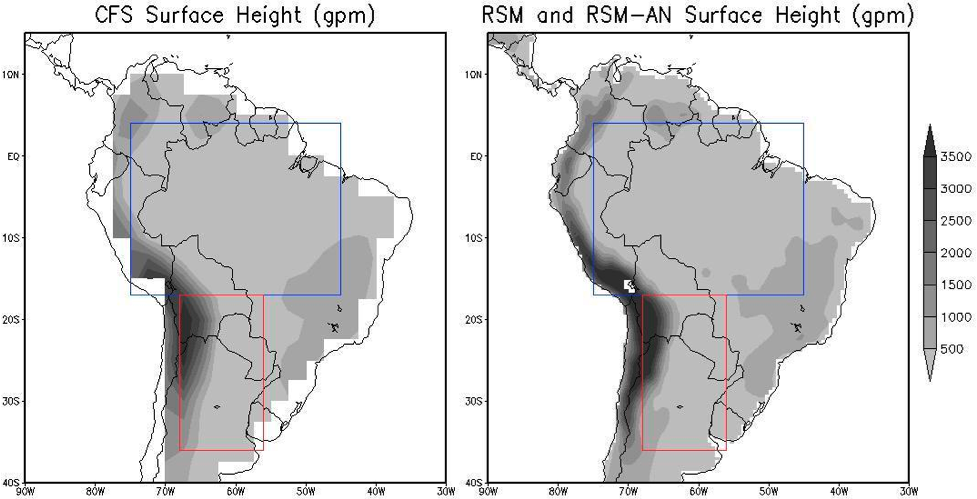 ARB
ARB
ST
ST
19
NCEP Climate Forecast System Reanalysis (CFSR)
Use CFSR (reanalysis) to analyze the three model (CFS, RSM, RSM-AN) integrations (bias, model skill, physical processes)

Variables
Two-meter air temperature
Precipitation Rate
Evaporation
Downwelling shortwave flux

Resolution: 0.5°x0.5°
[Speaker Notes: This is a reanalysis product which means that it assimilates data from many sources and then feeds it into coupled models to produce many different output variables. Sometimes these models interact with one another.]
20
METHODS AND RESULTS
21
Methods
Model Bias
Potential Predictability
Area Under the Relative Operative Characteristic Curve
Land-Atmosphere Feedbacks
22
Model Bias
23
Model Bias
Model – CFSR= Bias
24
Precipitation Bias
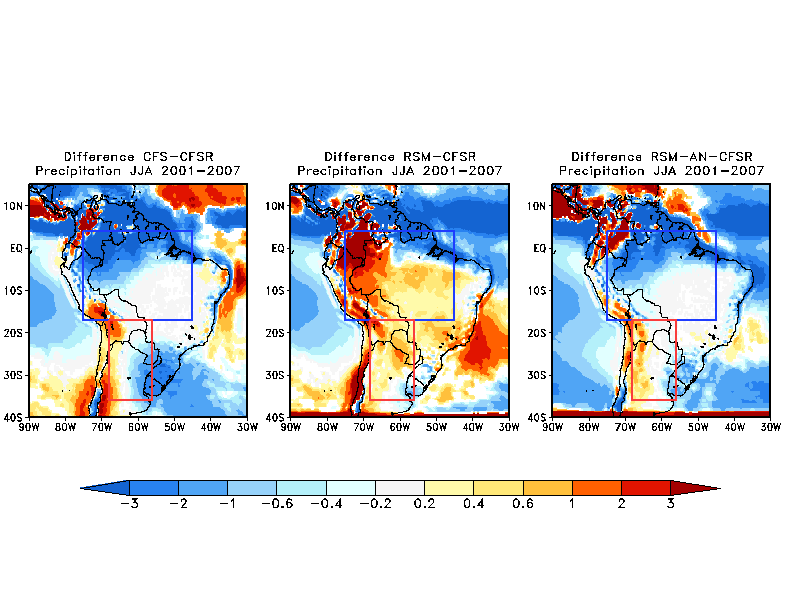 mm/day
25
2m Air Temperature Bias
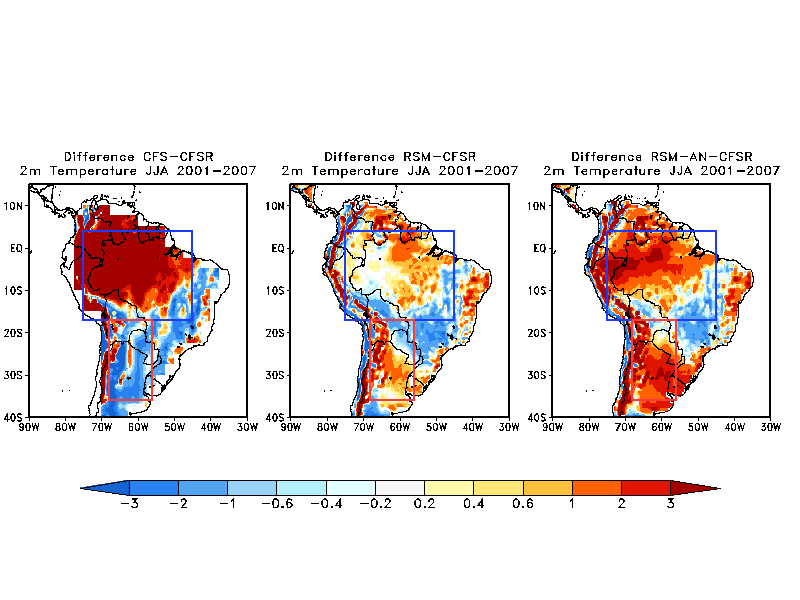 °C
26
Model Bias: Summary
Precipitation biases were lowest in the RSM-AN for both regions  

RSM had the lowest temperature biases in both regions

CFS had the largest bias most often
[Speaker Notes: However, just because a model has a low bias does not necessarily mean that it is the most skillful. This is because for the type of forecasting we are doing we do not care about an exact value. If it is heavily biased it can still be skillful if it is consistently biased with the same sign. That’s because for climate forecasting we only care about anomalies relative to the model climatology not anomalies relative to a reanalysis product or observations.]
27
Potential Predictability
28
Potential Predictability
We calculate the ratio of the external variance (signal) to the total variance following Kumar and Hoerling (1995) for precipitation and temperature.

Total variance = External Variance + Internal Variance

External Variance
Signal
The degree to which the difference between ensemble mean forecasts for different years is due to boundary conditions rather than “chance”

Internal Variance
Noise
Spread of the ensemble members about the ensemble mean

Ratios near 1 mean the boundary conditions are overwhelming the effect of noise. 

Ratios near 0 mean the model is not “seeing” the boundary conditions.
Stefanova et al. (2010)
[Speaker Notes: External variance - slowly varying boundary conditions (SSTs)

Internal Variance – noise/uncertain initial conditions/noise is basically the spread of the ensembles around the mean]
29
Precipitation
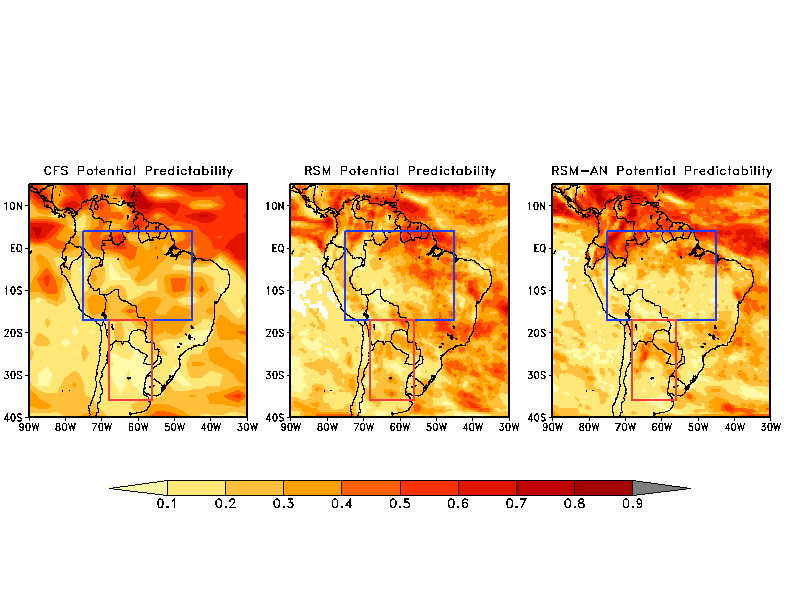 Signal / Total Variance
[Speaker Notes: There is very few regions where the ratio is greater than 0.5
The ARB was always higher than the ST]
30
2m Air Temperature
Signal / Total Variance
[Speaker Notes: There are many more regions where the ratio was greater than 0.5 compare with precipitation
The ARB was always higher than the ST
Only the CFS ARB precipitation had a ratio greater than its temperature counterpart]
31
Potential Predictability: Summary
Ratios were rarely >0.5.

The ARB region has higher ratios for both variables in all models.

Temperature has higher ratios for both regions
except for the CFS in the ARB region.
32
Potential Predictability: Summary
We cannot necessarily say that one model will have more skill simply because it has a higher ratio. If we could however:
CFS would have the most skill for precipitation in the ARB region.
RSM would have the most skill for precipitation in the ST region.
RSM-AN would have the most skill for temperature in both regions
33
Ensemble Forecast Skill
34
ROC Curves
ROC curves are an efficient way of calculating the skill of a binary forecast system.

Binary implies that an event is either forecast to occur or not occur for a particular threshold.

The ROC curve is actually a plot of hit rate vs false alarm rate for all thresholds

Calculating the area under the ROC curve is the easiest way to interpret the performance of a model.
35
ROC Curves
Above
Normal
Below
36
ROC Curves
6
Table Modified From Mason and Graham (1999)
Mason and Graham (1999)
37
Skill for Precipitation in the ARB Region
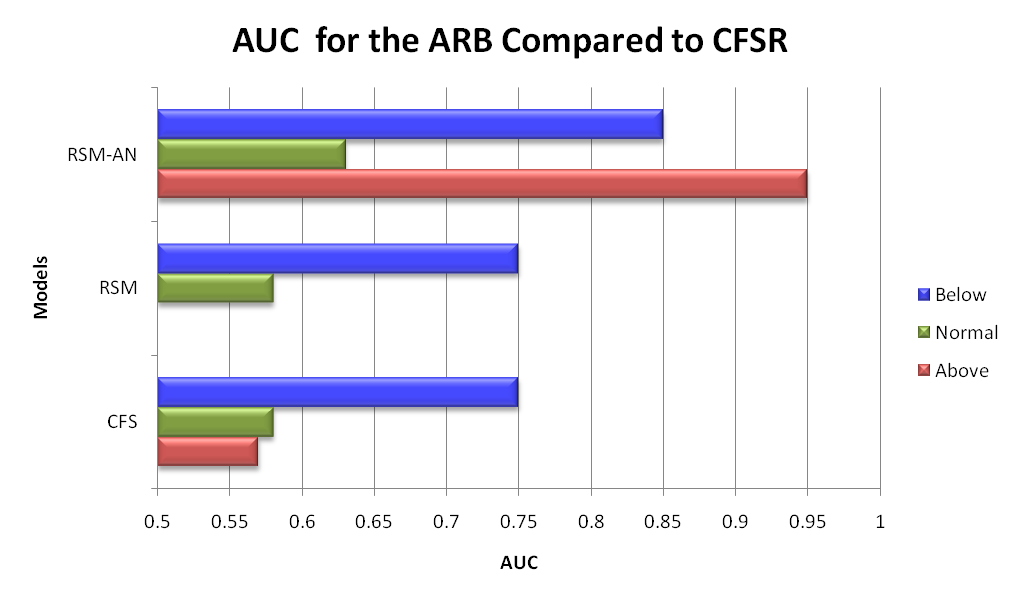 38
Skill for Precipitation in the ST Region
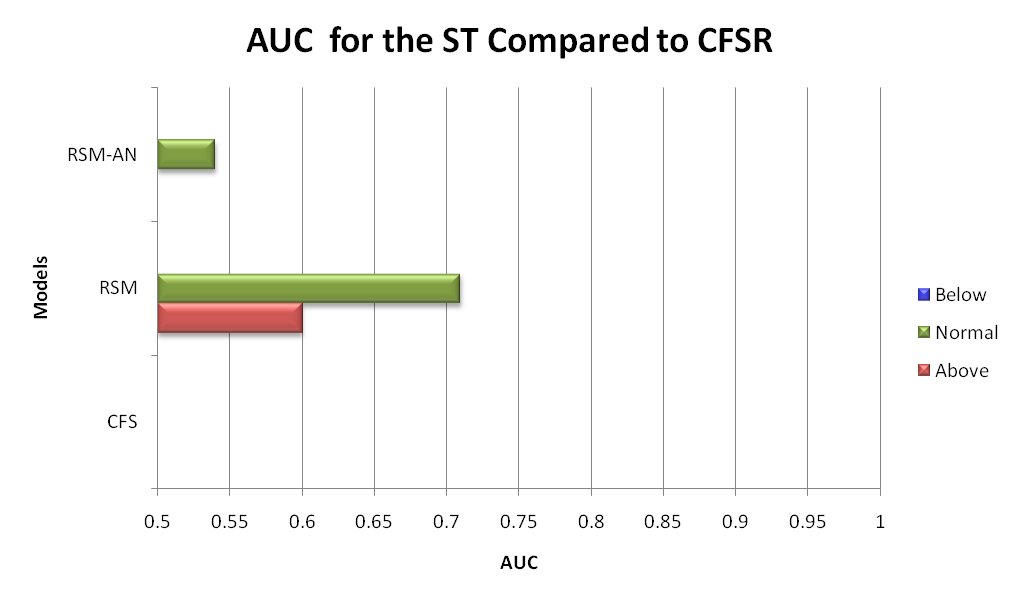 39
Skill for Temperature in the ARB Region
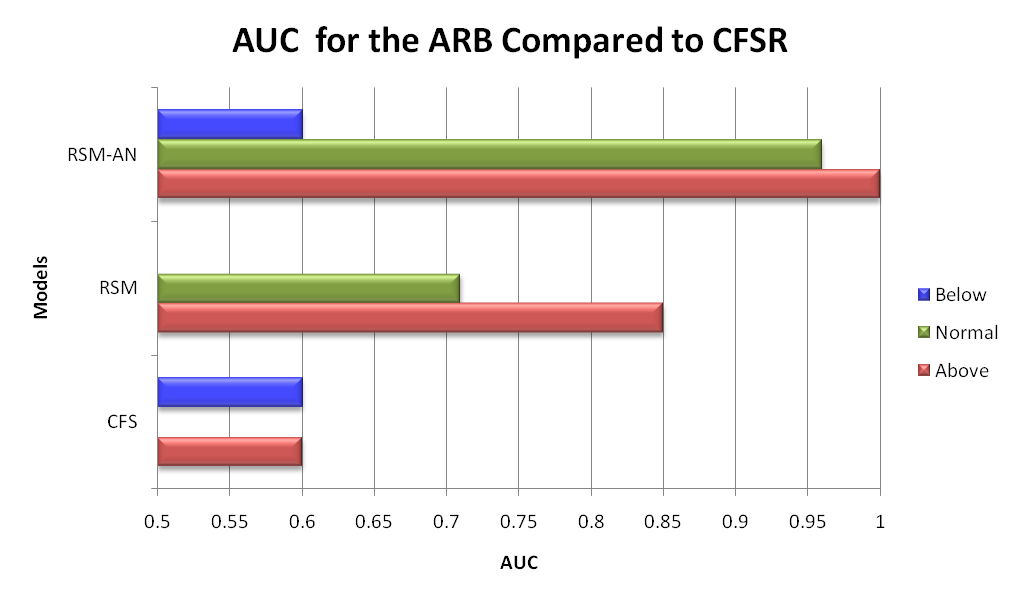 40
Skill for Temperature in the ST Region
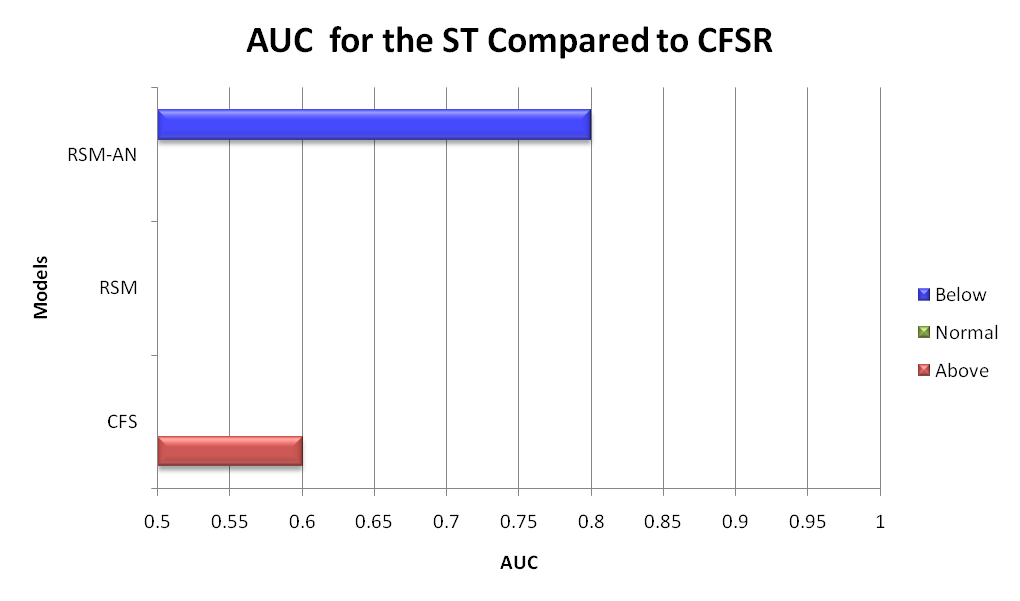 41
ROC Curves: Summary
Precipitation
ARB: Downscaling does not improve upon CFS but anomaly nesting does
ST: Downscaling only provides most skill

2m Air Temperature
ARB: Anomaly nesting usually provides the best results. Downscaling usually helps.
ST: Inconclusive. Very little skill in all models for all events

Obvious that the ARB region has more skill than ST region

Not obvious if temperature has more skill than precipitation
42
Land-Atmosphere Interactions
43
Land-Atmosphere Feedbacks
Temperature and precipitation can be greatly affected by land-atmosphere feedback mechanisms in the model.

Koster et al. (2003) splits the land-atmosphere feedback into three parts:
Wetting of soil by precipitation
Enhancement of evaporation by the wet soil
Enhancement of precipitation by evaporation
44
Land-Atmosphere Feedbacks
Part two can be explained through contemporaneous correlations of daily averaged values of temperature and precipitation (Koster et al. 2003)

Part three can be explained through correlations of daily averaged values of (Misra and Dirmeyer, 2009): 
Downwelling shortwave flux with evaporation
Precipitation with evaporation
45
Land-Atmosphere Feedbacks
Temperature and Precipitation
Positive Correlations: surface evaporation is not contributing to precipitation
Negative Correlations: increased evaporation is occurring at the expense of sensible heat influx into the earth
46
Land-Atmosphere Feedbacks
Downwelling Shortwave Flux with Evaporation:
Positive: evaporation is energy limited
Negative: evaporation is moisture limited
47
Land-Atmosphere Feedbacks
Evaporation with Precipitation
Positive: A non-arid regime where evaporation and precipitation are in phase
Negative: Arid regime. Local evaporation is less significant to producing precipitation
48
Temperature and Precipitation
CFS                             RSM                         RSM-AN                        CFSR
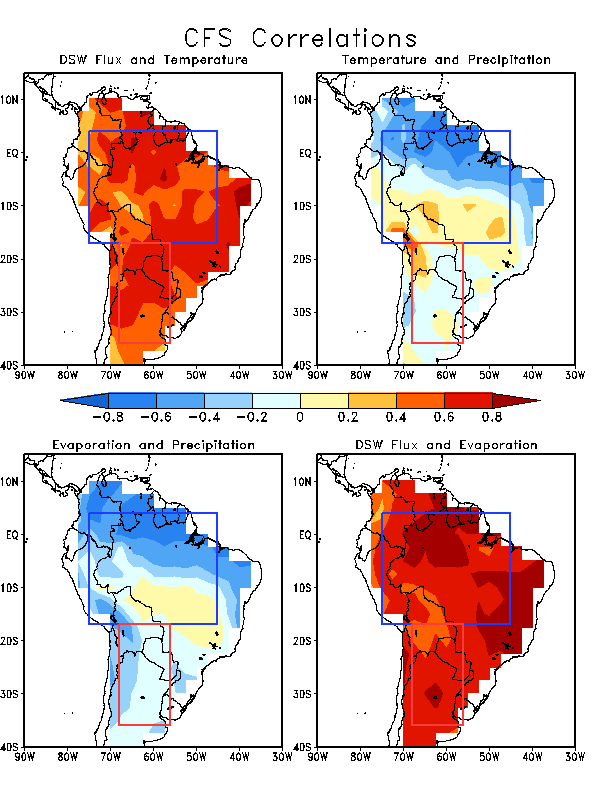 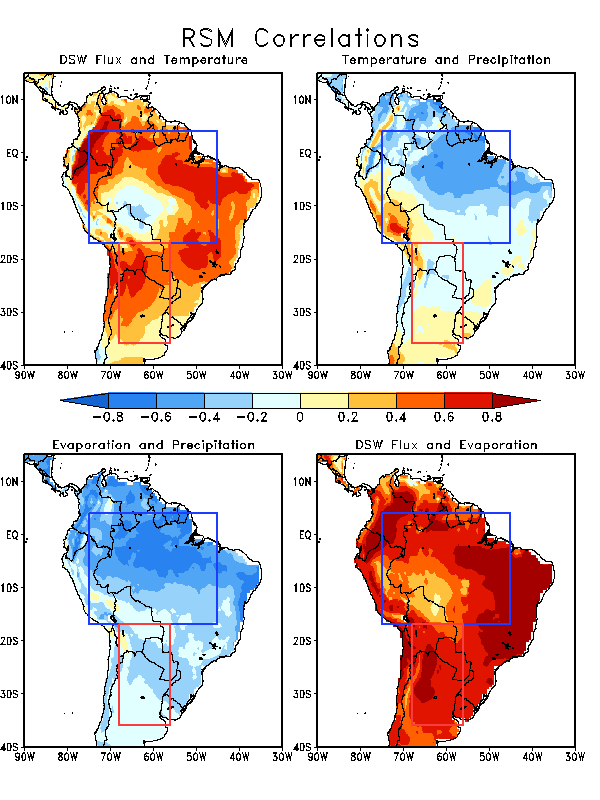 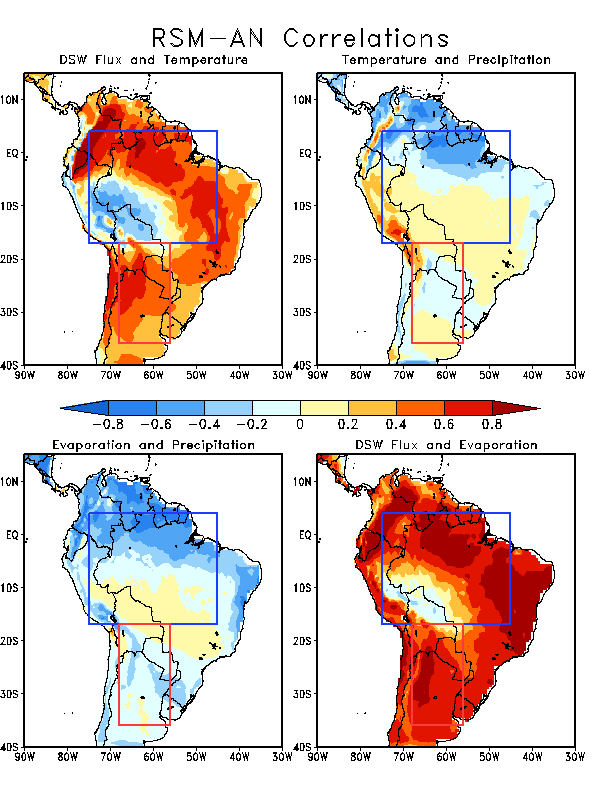 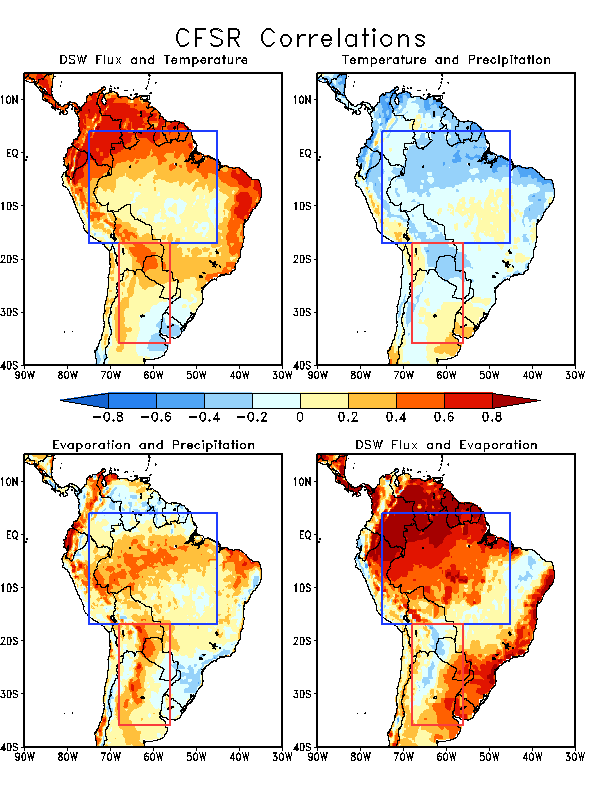 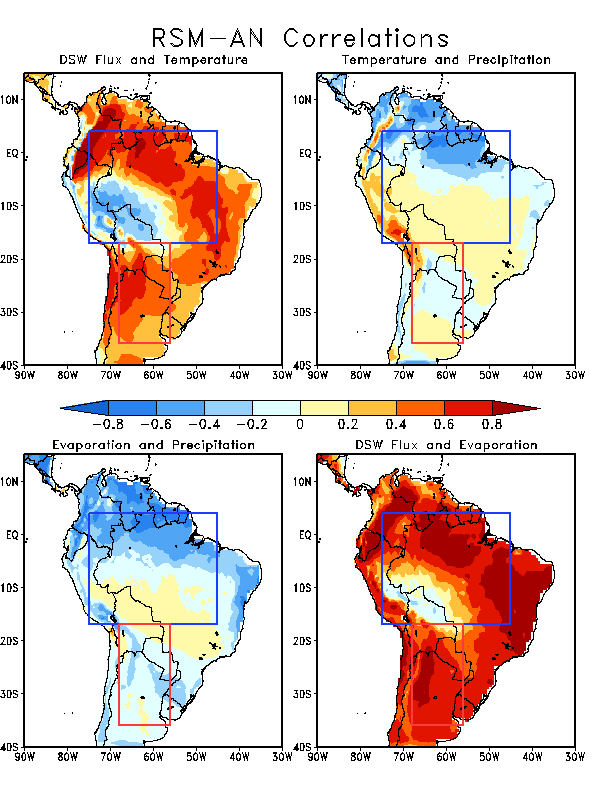 49
Downwelling Shortwave Flux and Temperature
CFS                             RSM                         RSM-AN                        CFSR
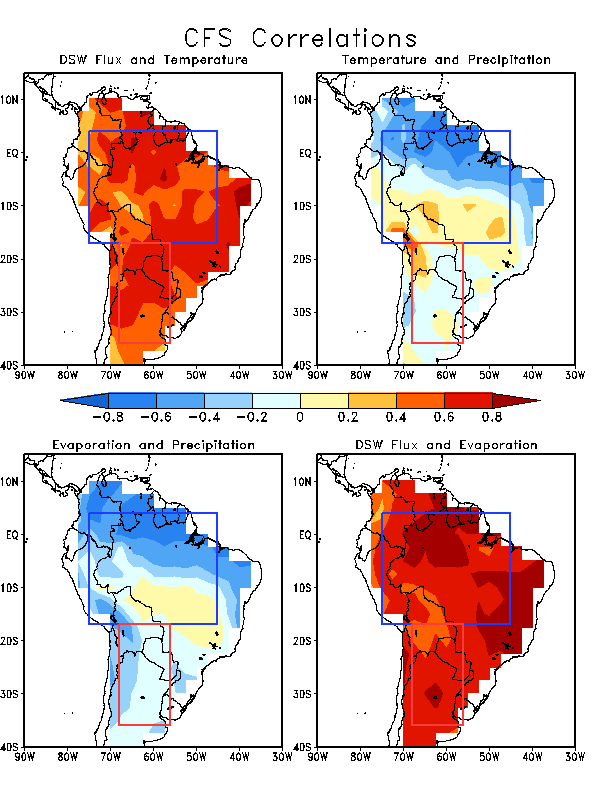 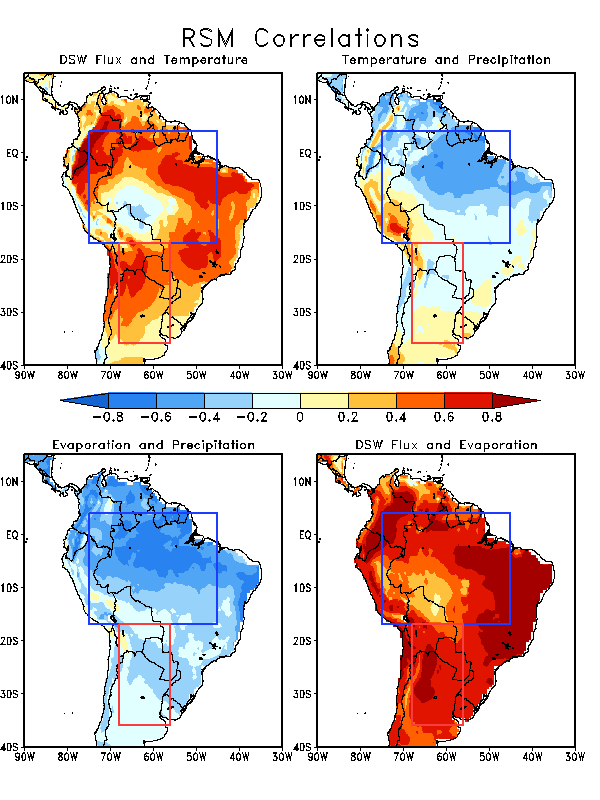 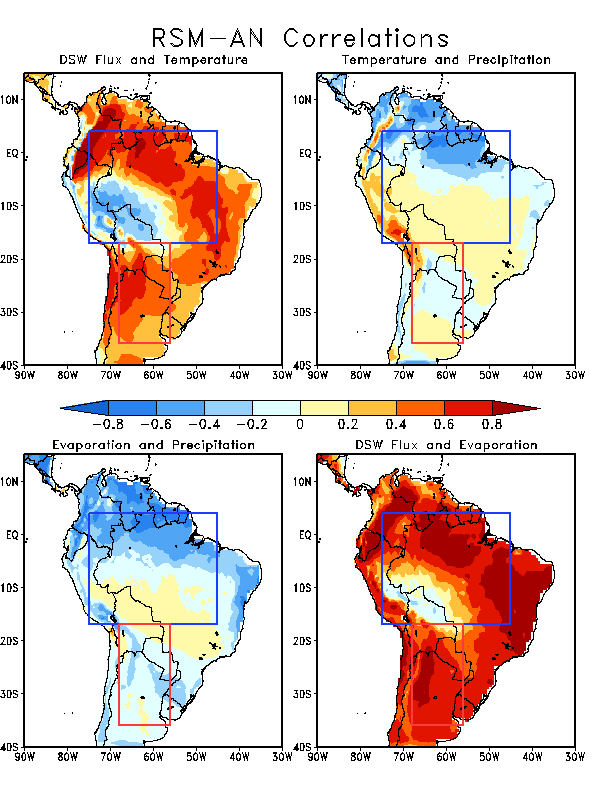 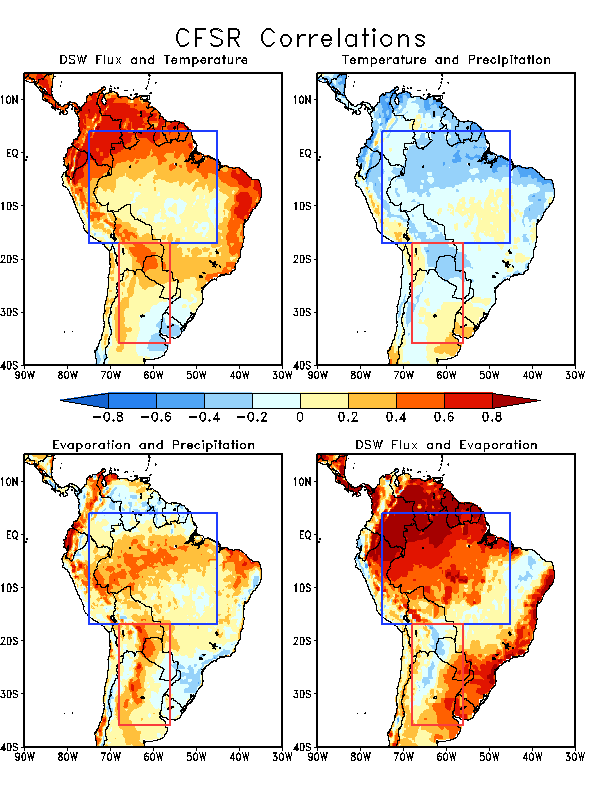 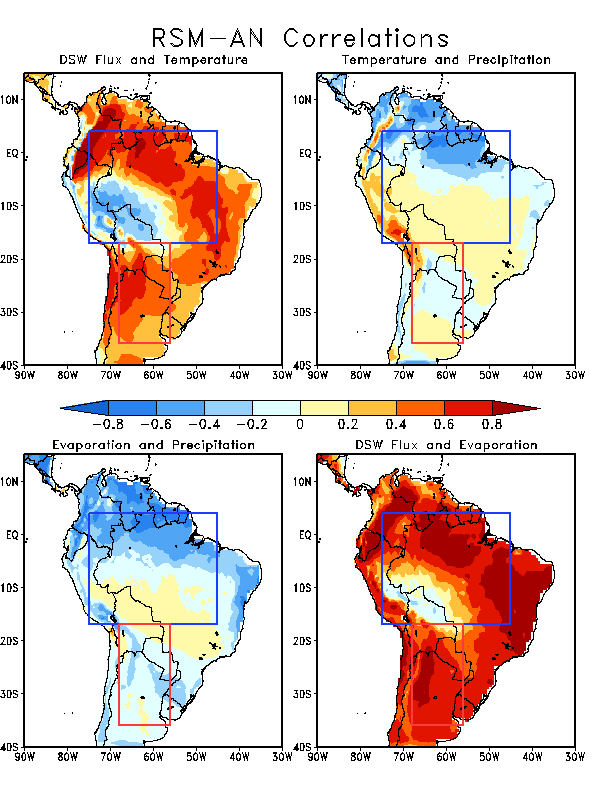 50
Downwelling Shortwave Flux and Evaporation
CFS                             RSM                         RSM-AN                        CFSR
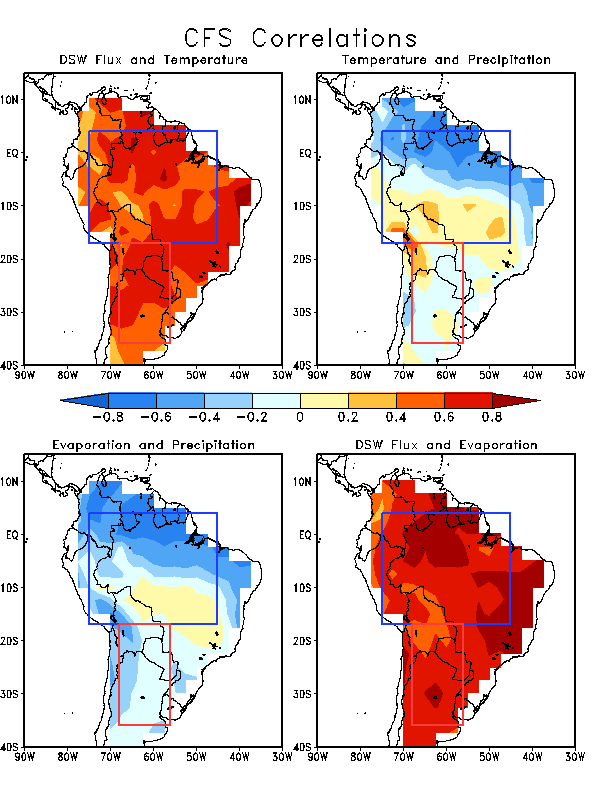 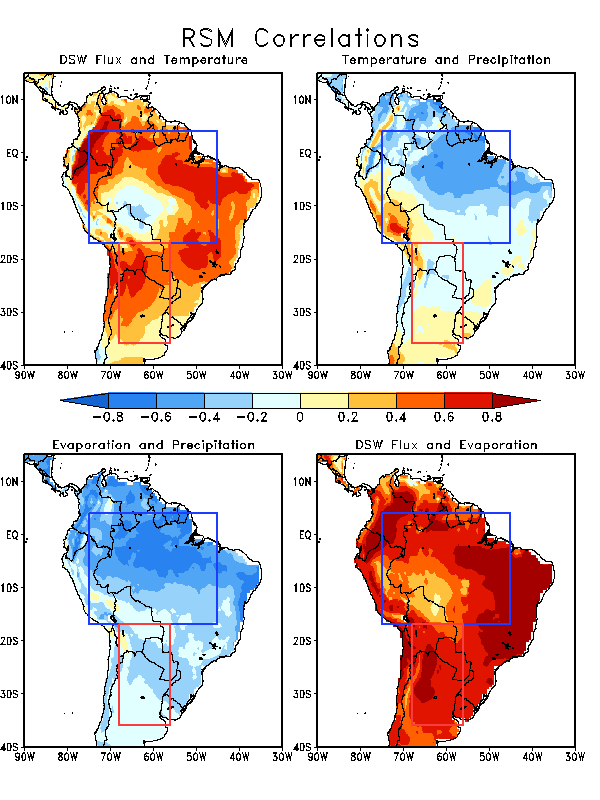 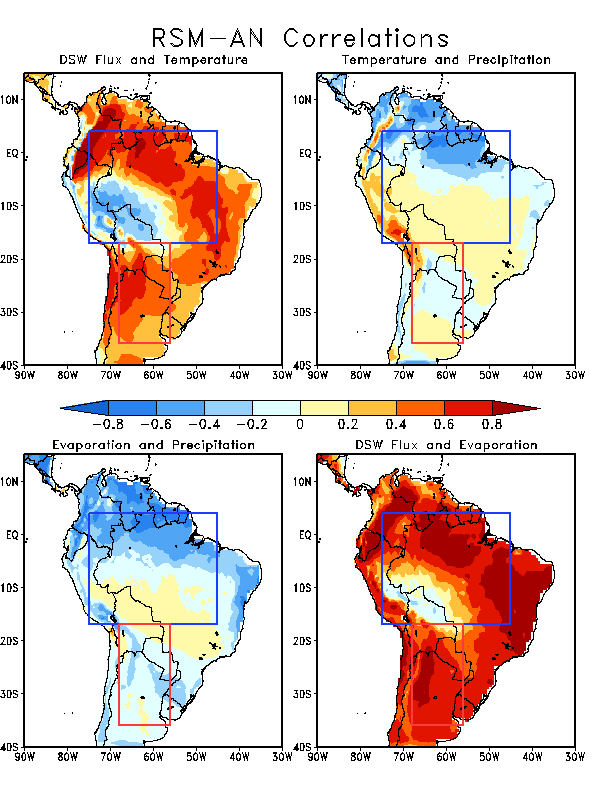 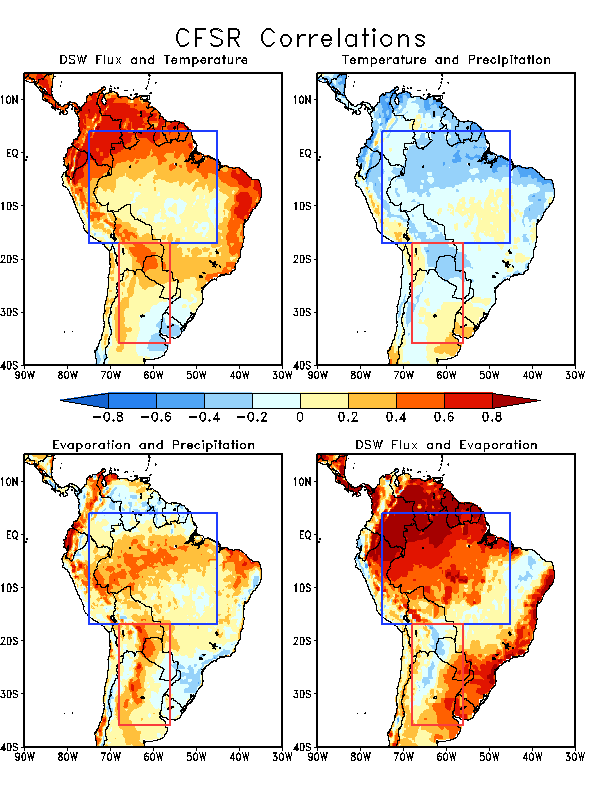 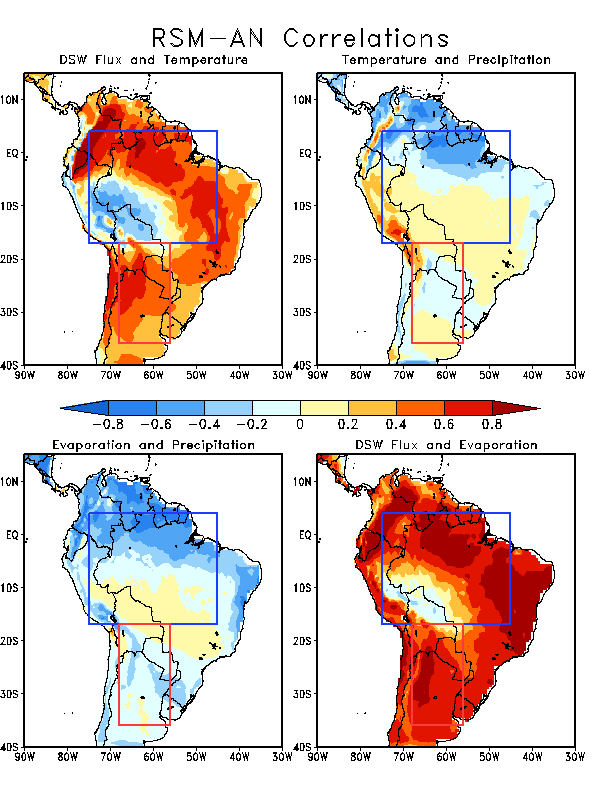 51
Evaporation and Precipitation
CFS                             RSM                         RSM-AN                        CFSR
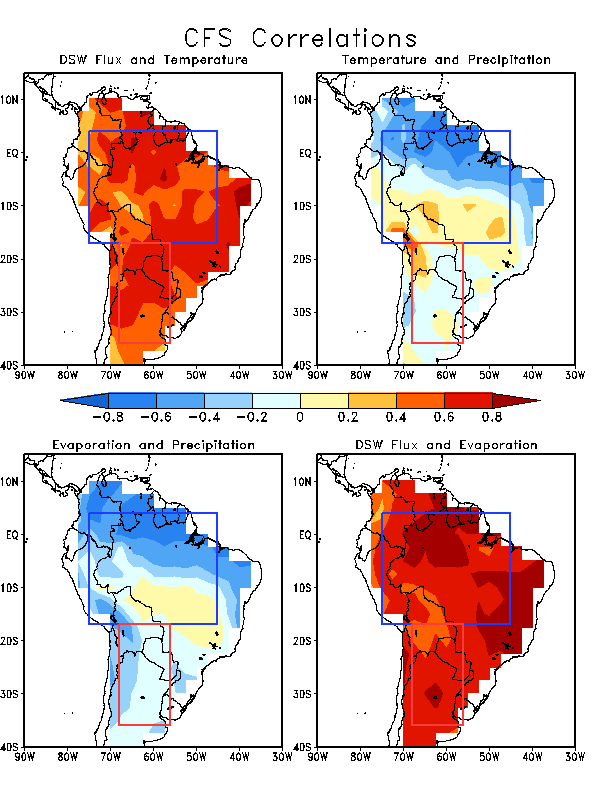 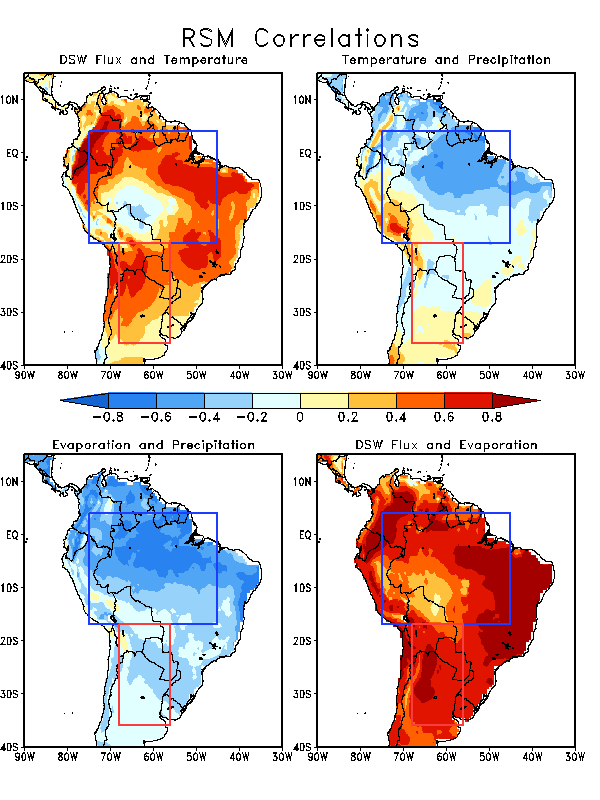 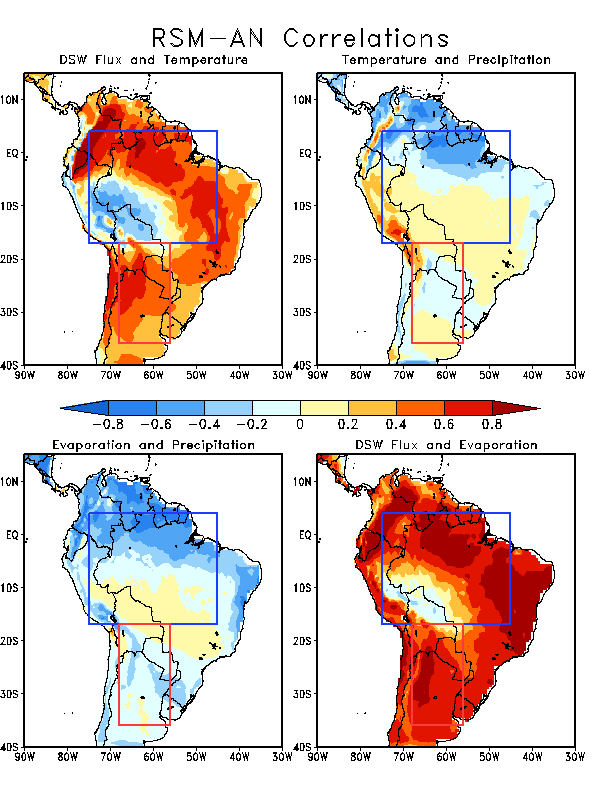 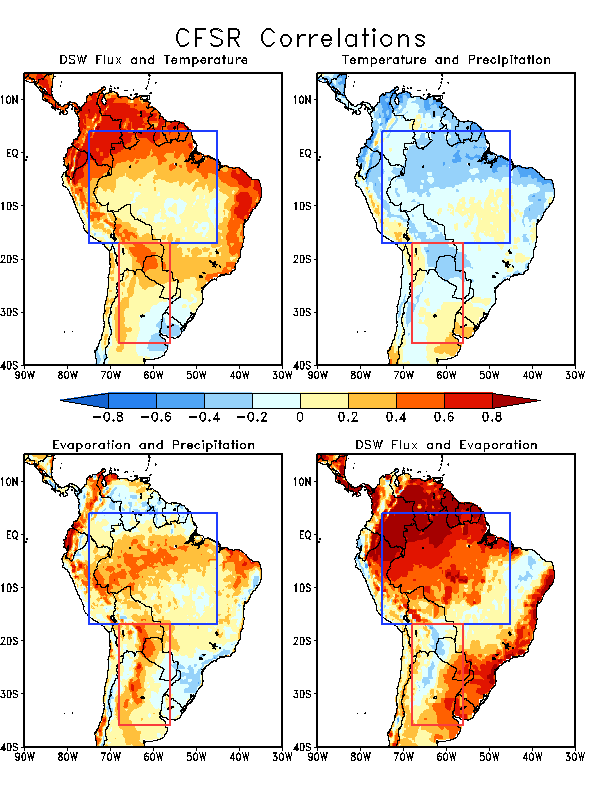 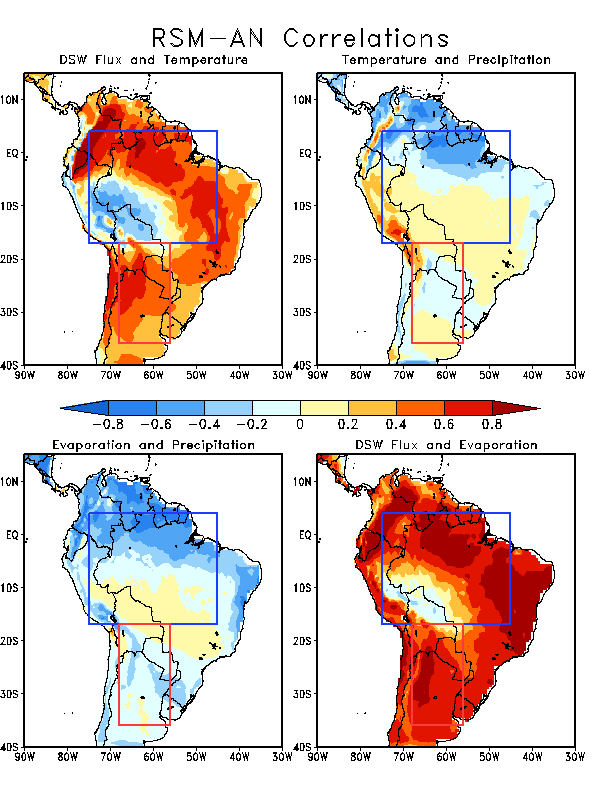 52
Land-Atmosphere Feedbacks: Summary
Temperature and Precipitation 
Strongest values in northeastern Brazil (or ARB)
Weak everywhere else
CFSR has very weak correlations everywhere

 Shortwave Flux and Temperature
Almost always positive	

Shortwave Flux and Evaporation
Mostly positive
CFSR has some neg. values in ST

Evaporation and Precipitation
Models are mostly negative in both regions
CFSR differs significantly (mostly positive in both regions)
53
Conclusions
54
Conclusions
In terms of bias the RSM had the lowest bias for temperature and the RSM-AN had the lowest for precipitation
RSM also did well with precipitation

Based on ROC scores and potential predictability plots the models are more accurate in the ARB than in the ST region

Temperature
ROC and potential predictability agree that RSM-AN is the best in the ARB (possibly also in the ST)

Precipitation
ROC and potential predictability disagree on which model is the best
ROC scores indicate that the RSM-AN is most skillful in both regions

Differences between models and CFSR could be caused by incorrect in the land-atmosphere feedbacks

Downscaling with anomaly nesting appears to provide the most accurate model
55
Limitations and Future Work
Use a longer dataset to ensure significance

Also use a different skill score and compare to ROC curves

Conduct a moisture budget to fully analyze land-atmosphere interaction